The Importance of Education
Unlocking the Power of Knowledge
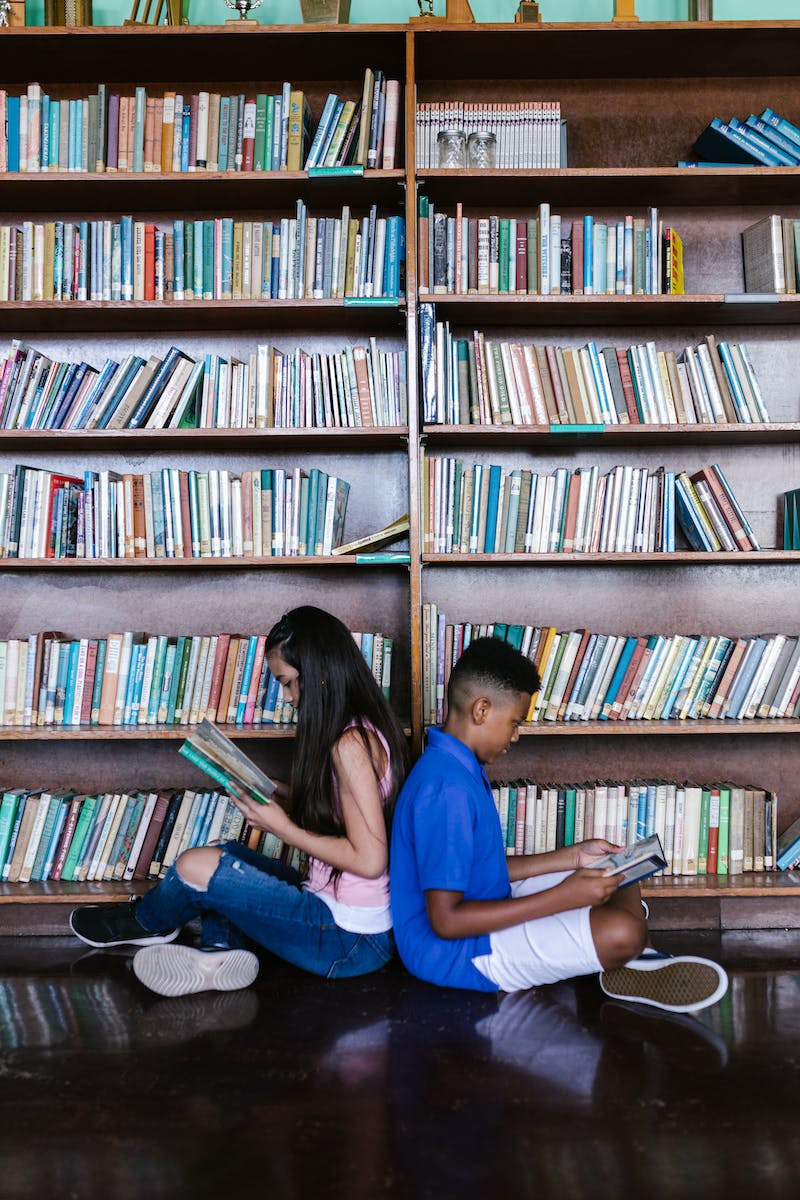 The Role of Education
• Education shapes our future
• Provides opportunities for growth
• Develops critical thinking skills
• Promotes social and economic progress
Photo by Pexels
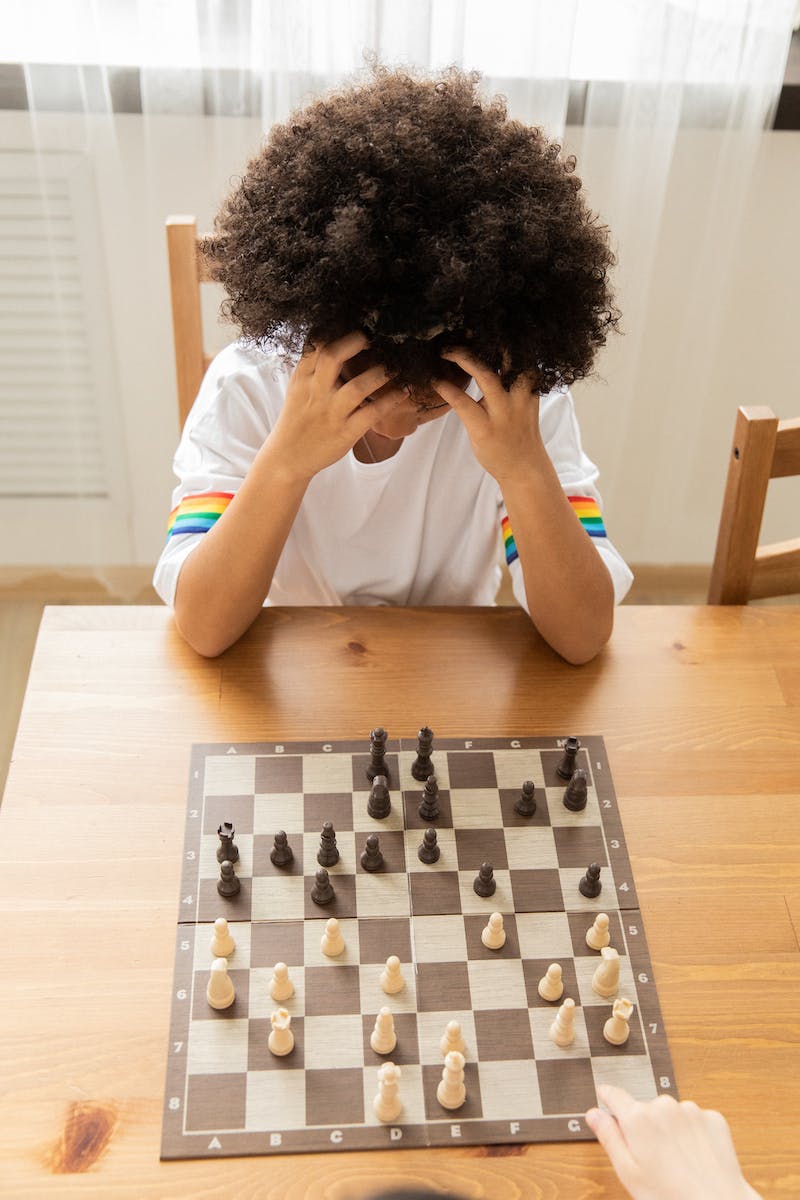 Challenges in Education
• Inequality in access to quality education
• Lack of funding for schools
• Outdated teaching methods
• Inadequate support for teachers
Photo by Pexels
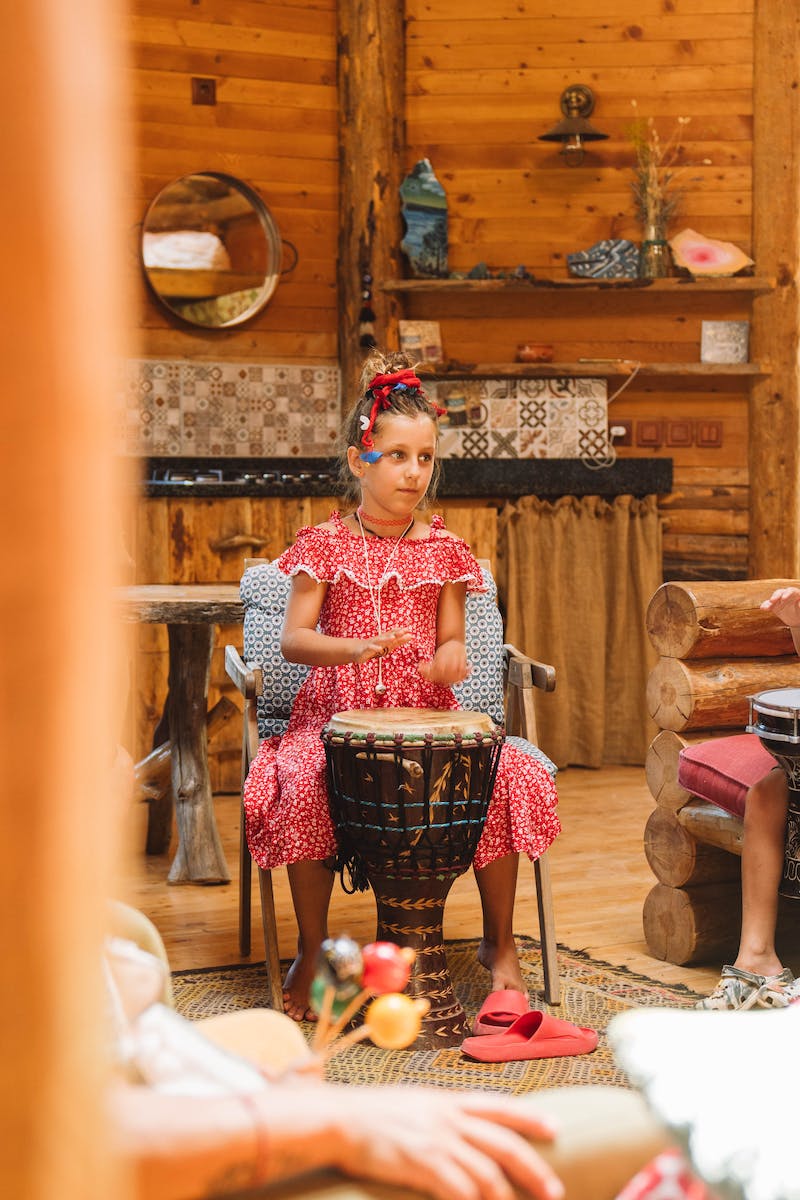 Education for All
• Universal access to quality education
• Promoting inclusivity and diversity
• Addressing barriers to learning
• Empowering marginalized communities
Photo by Pexels
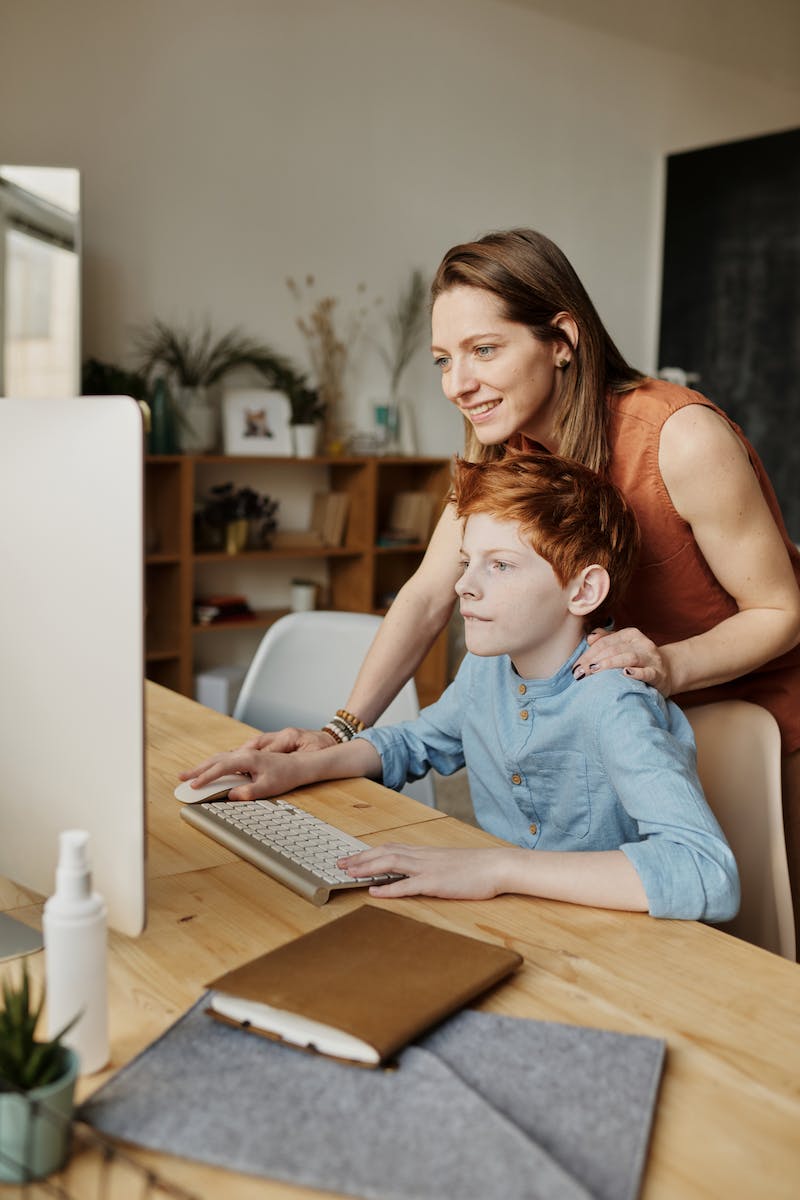 The Future of Education
• Integration of technology in the classroom
• Personalized learning experiences
• Lifelong learning and continuous skill development
• Preparing for the challenges of tomorrow
Photo by Pexels